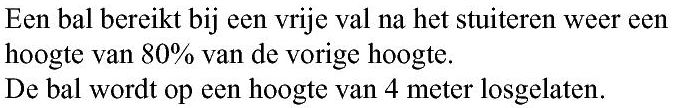 Opgave 58
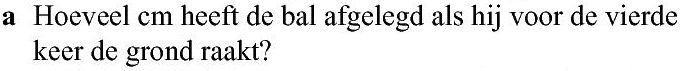 meter
grond
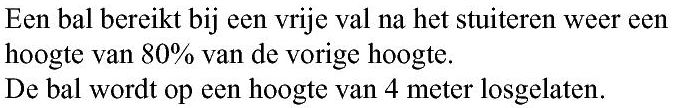 Opgave 58
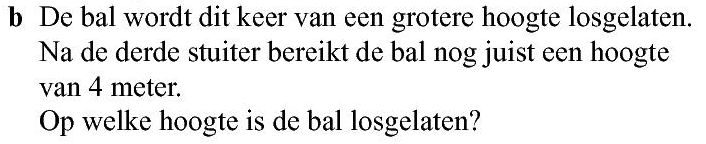 Hoogte van de bal
grond